Особенности практики наставничества среди мастеров производственного обучения 
в ГПОАУЯО Любимском аграрно-политехническом колледже


Подготовила: мастер п/о, 
председатель ЦК мастеров п/о 
Мартова Татьяна Владимировна
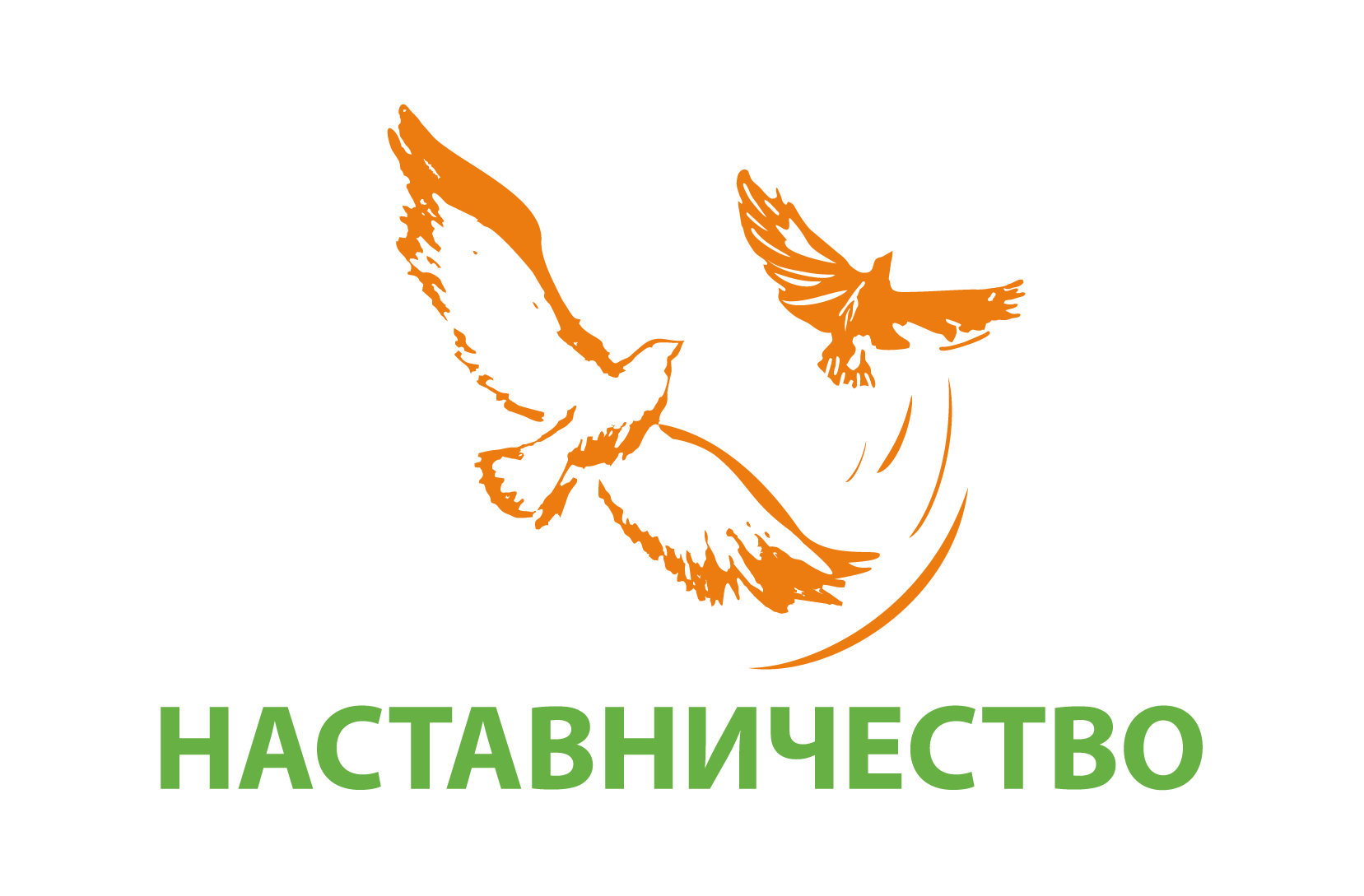 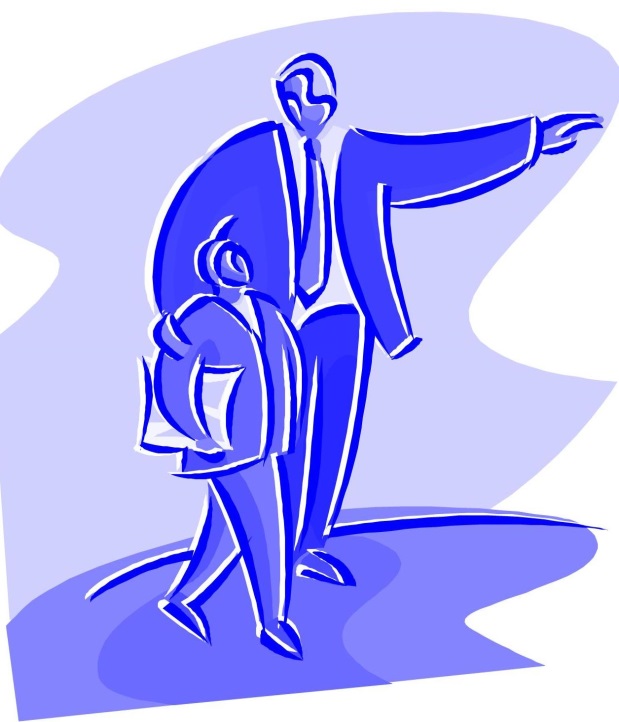 Задача наставника - помочь начинающему педагогу реализовать себя, развить личностные качества, коммуникативные и управленческие умения в образовательной деятельности организации.
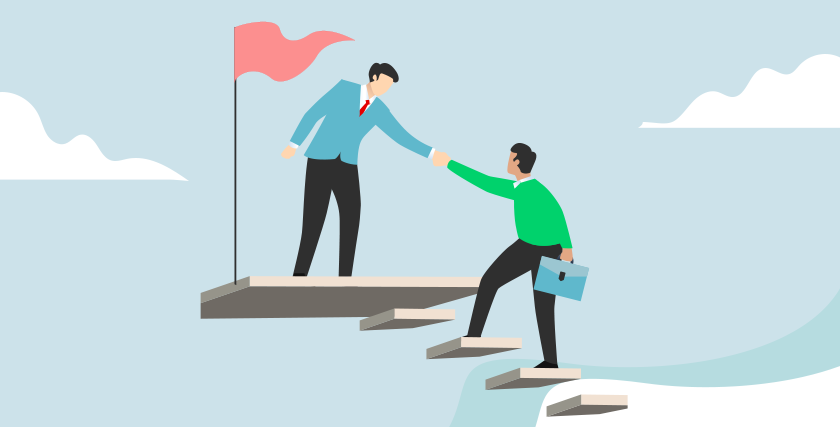 Основные задачи наставничества:
привитие молодым специалистам интереса к педагогической деятельности и закрепление педагогов в образовательном учреждении;
ускорение процесса профессионального становления преподавателя и развитие способности самостоятельно и качественно выполнять возложенные на него обязанности по занимаемой должности;
адаптация к корпоративной культуре, усвоение лучших традиций коллектива колледжа и правил поведения в образовательном учреждении, сознательного и творческого отношения к работе.
МОЛОДЫЕ СПЕЦИАЛИСТЫ
мастер производственного обучения - выпускник колледжа 
 (3 человека)
мастер производственного обучения, пришедший с производства
(6 человек)
Направления подготовки студентов
Сельское хозяйство
Общественное питание 
ЖКХ
Трое из них обучают по адаптированным программам слушателей из числа лиц с ОВЗ (выпускников коррекционных учебных заведений).
МОДЕЛИ  НАСТАВНИЧЕСТВА
ЭТАПЫ ВЗАИМОДЕЙСТВИЯ НАСТАВНИКА И МОЛОДОГО СПЕЦИАЛИСТА
Адаптационный
Основной
Контрольно-оценочный
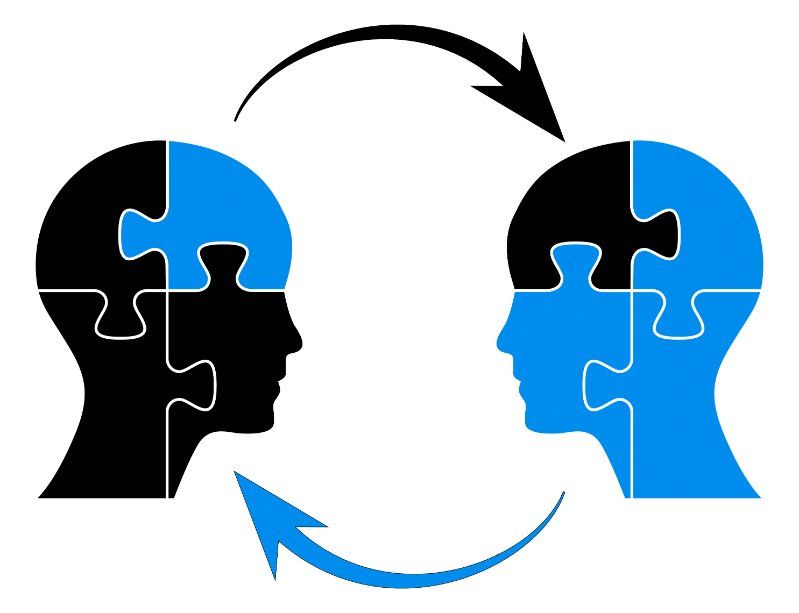 I период (1 год работы)
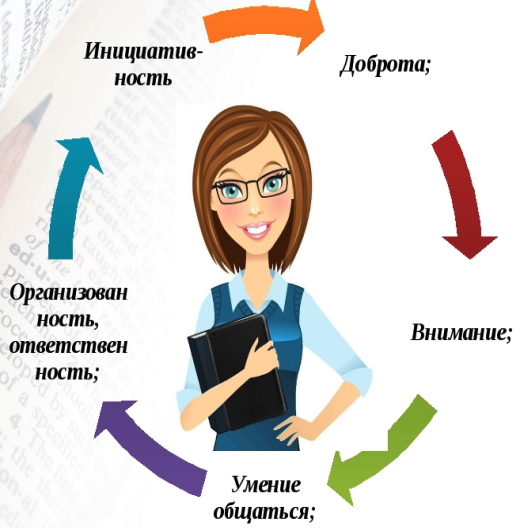 II период (2-3 годы работы
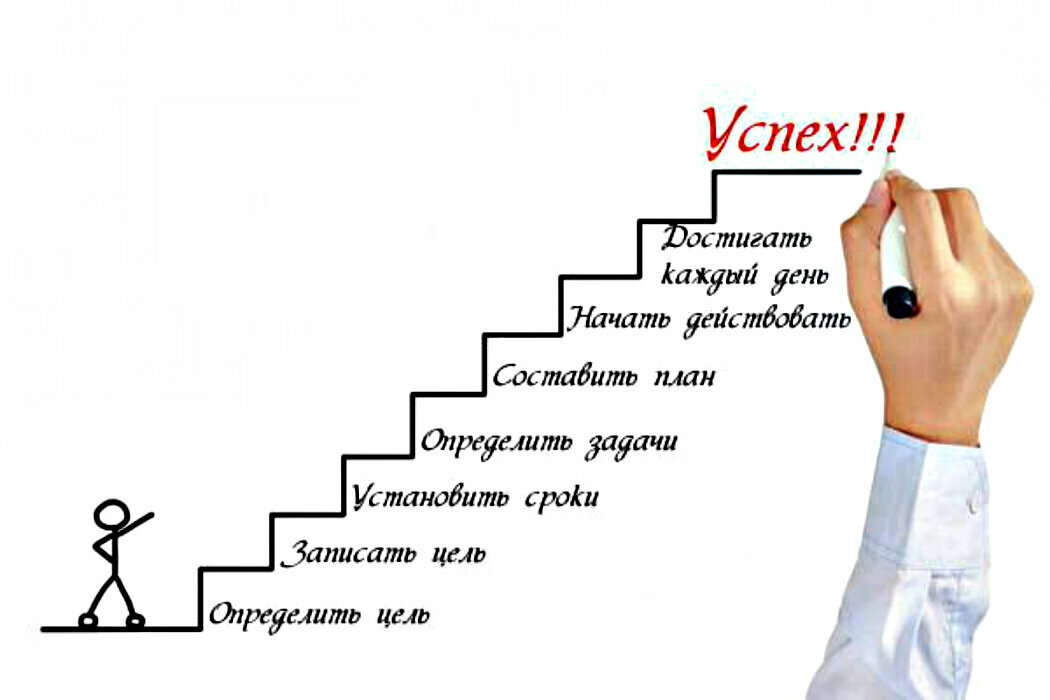 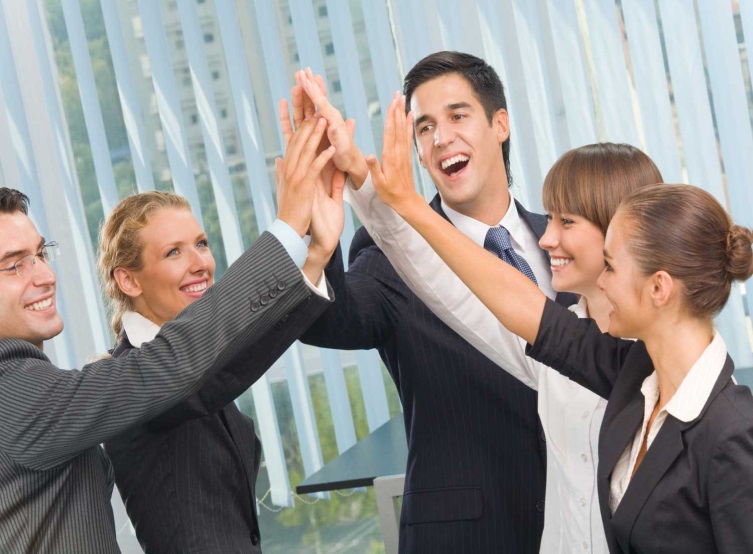 III период (4-5 годы работы)
ФОРМЫ РАБОТЫ С МОЛОДЫМИ СПЕЦИАЛИСТАМИ:
Коллективная работа
 Методический совет 
 Методический семинар 
 Круглый стол 
 День молодого педагога
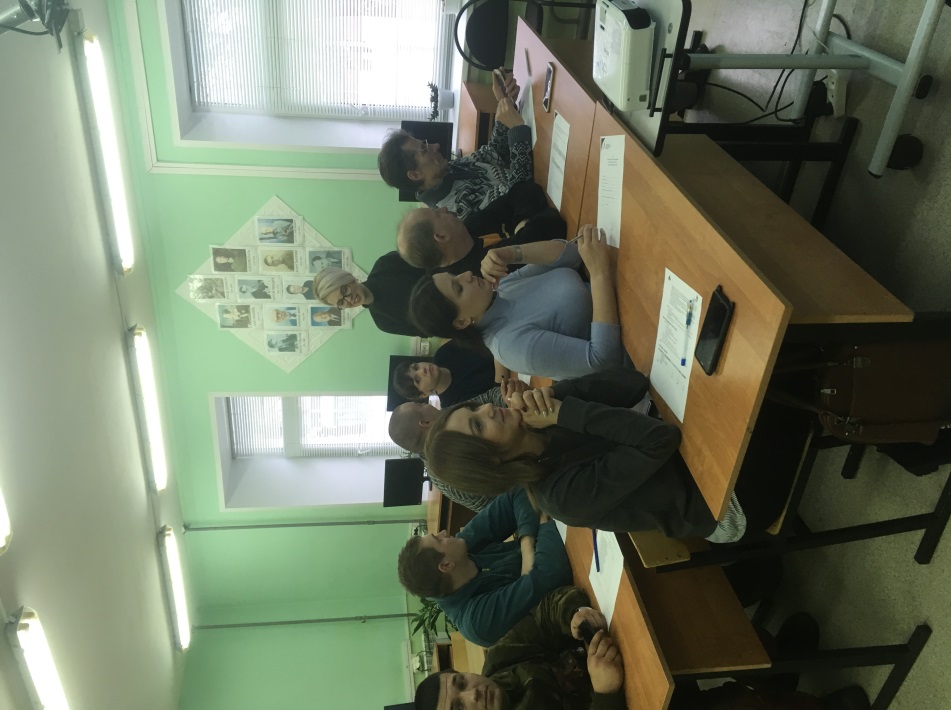 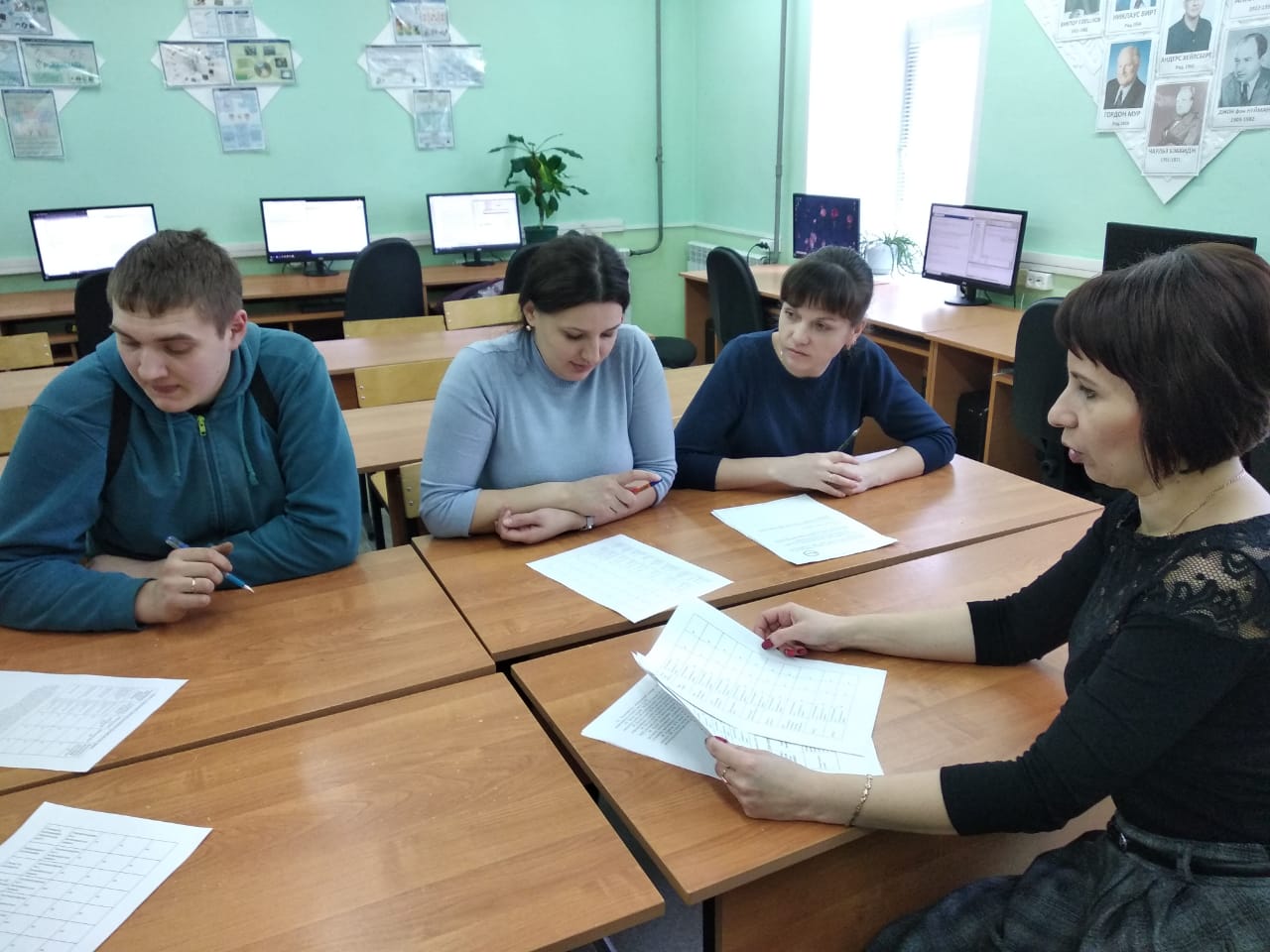 ФОРМЫ РАБОТЫ С МОЛОДЫМИ СПЕЦИАЛИСТАМИ:
Групповая работа 
 Групповое консультирование 
 Групповые дискуссии 
 Обзоры педагогической литературы 
 Открытые уроки
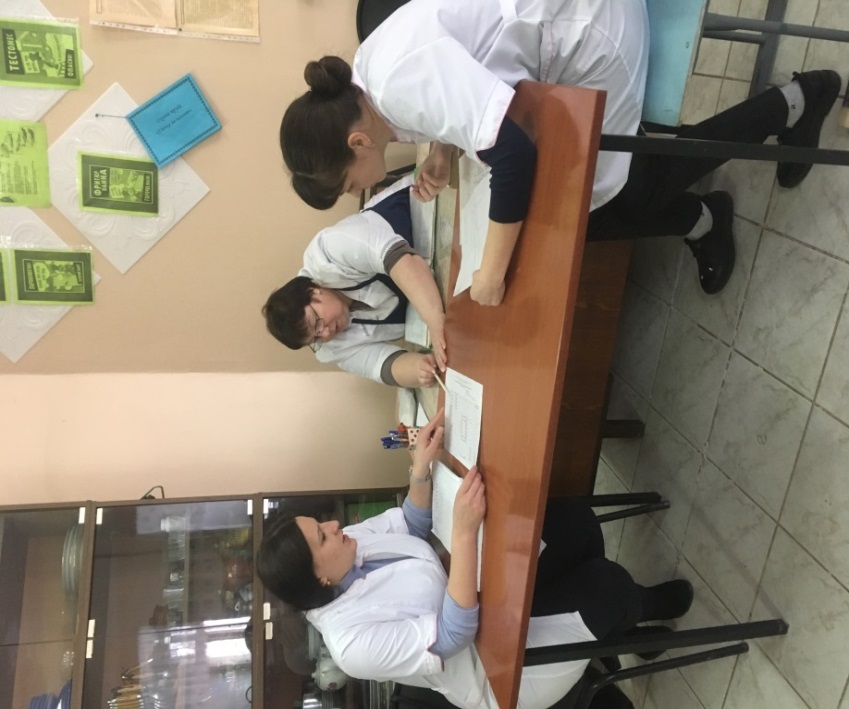 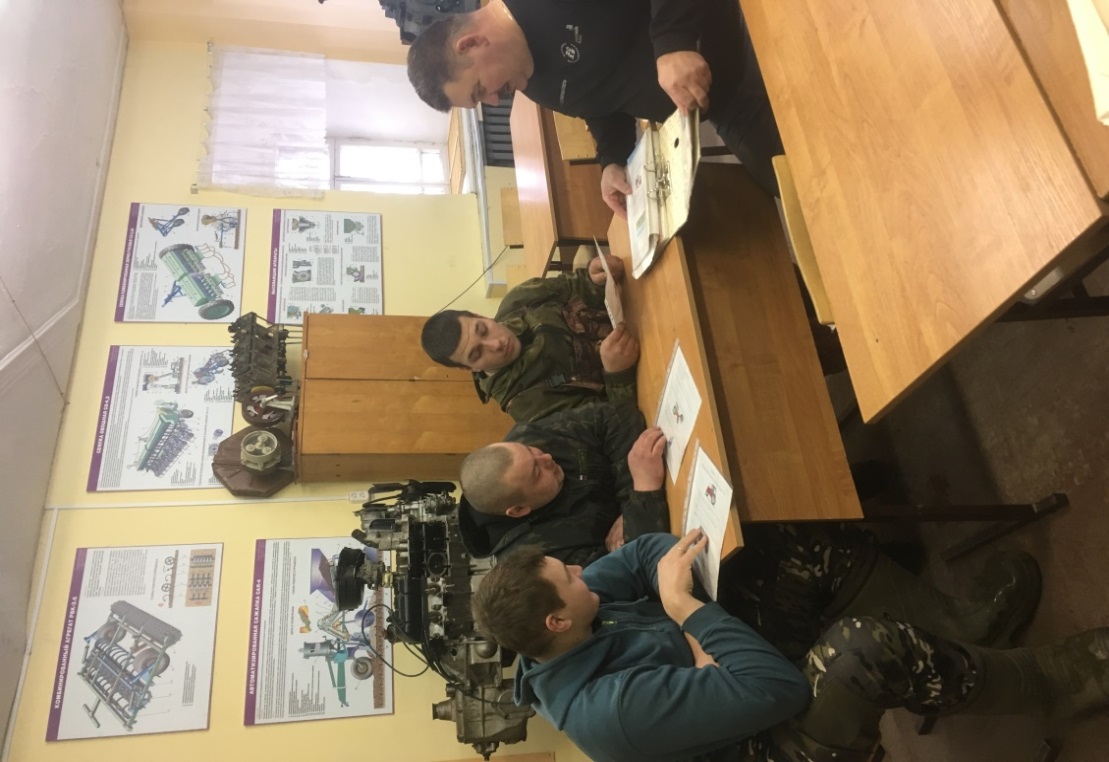 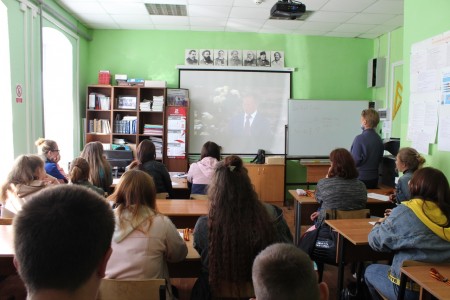 ФОРМЫ РАБОТЫ С МОЛОДЫМИ СПЕЦИАЛИСТАМИ:
Индивидуальная работа 
 Индивидуальные консультации 
 Практические занятия
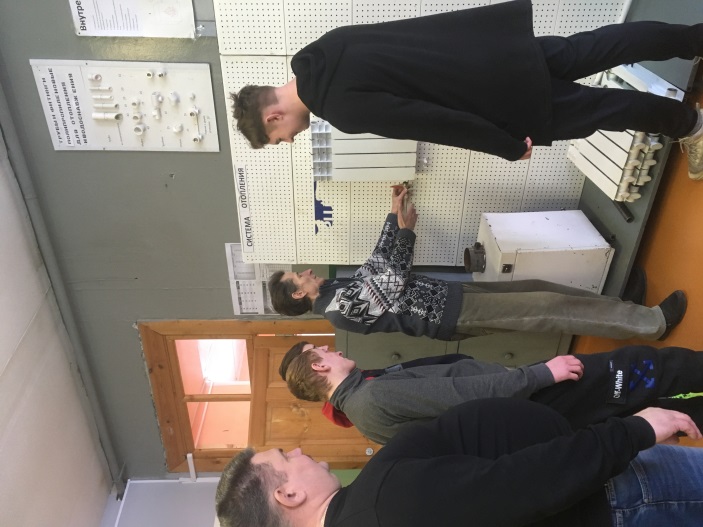 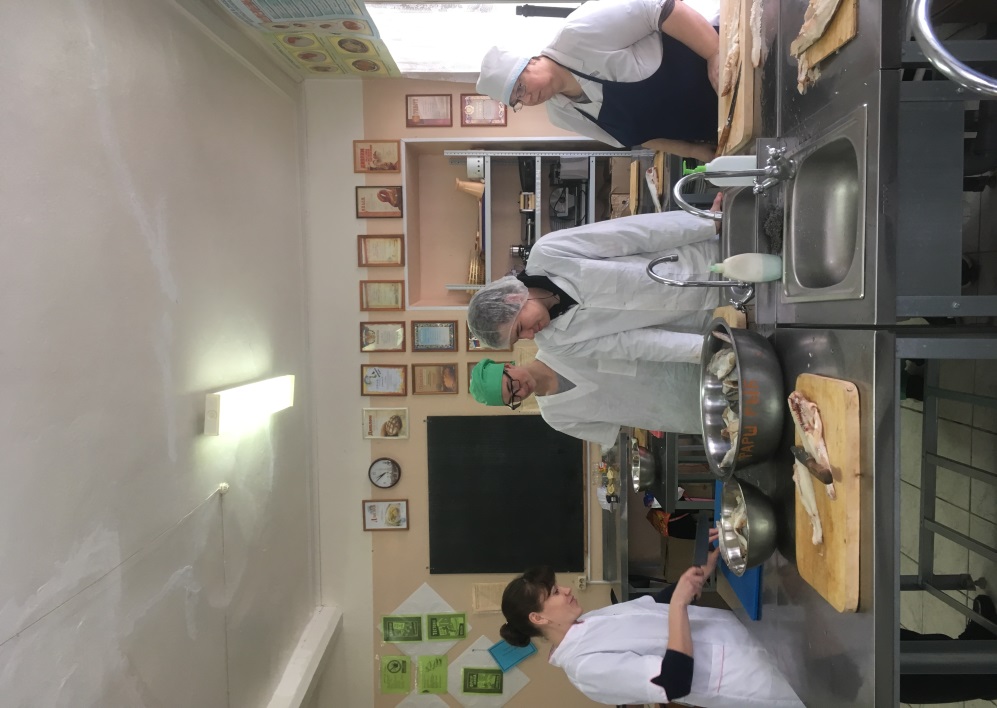 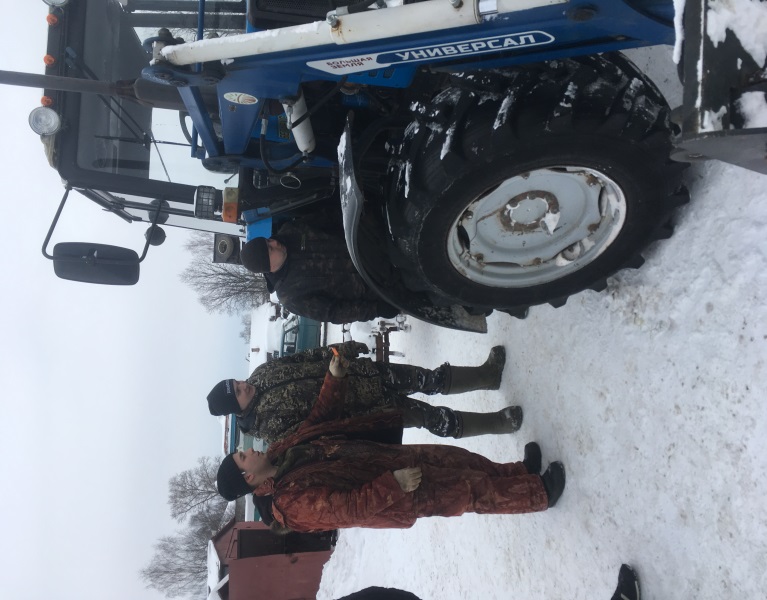 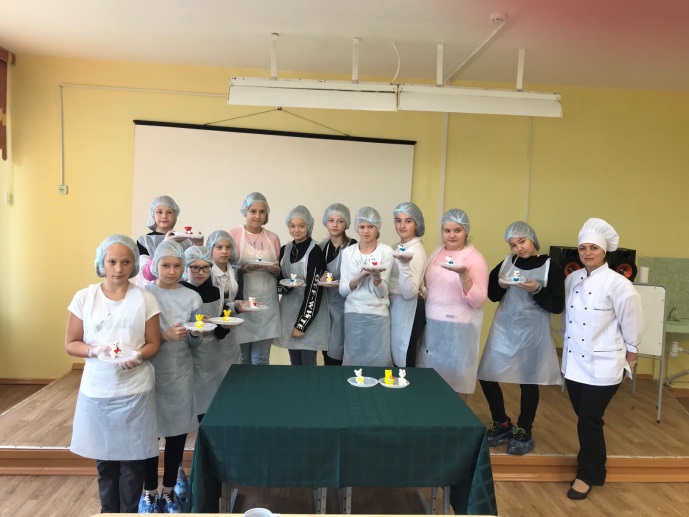 ПЛАН РАБОТЫПЕДАГОГА – НАСТАВНИКА С МОЛОДЫМ СПЕЦИАЛИСТОМ
Содержание деятельности:
1. Анализ нормативно-программной документации;
2. Разработка учебно-программной документации;
3. Проектирование учебных занятий и их обеспечение ;
4. Оценка результатов деятельности педагога;
5. Оценка результатов обучения;
Ожидаемые результаты:
1. Качественная реализация программ с учетом требований НПД
2.  Обеспечение качественного освоения обучающимися профессиональных и общепрофессиональных компетенций
3. Повышение уровня компетентности педагога (аттестация)
4. Успешность освоения профессии и трудоустройство
МЕРОПРИЯТИЯ ПО ПЛАНИРОВАНИЮ, ОРГАНИЗАЦИИ И СОДЕРЖАНИЮ ДЕЯТЕЛЬНОСТИ
МЕРОПРИЯТИЯ ПО ПЛАНИРОВАНИЮ, ОРГАНИЗАЦИИ И СОДЕРЖАНИЮ ДЕЯТЕЛЬНОСТИ
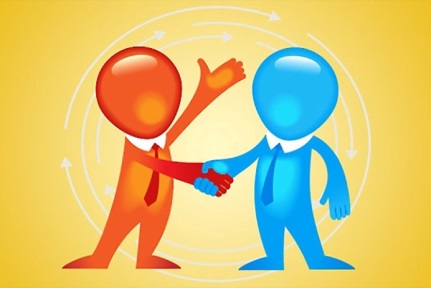 Успешность молодого педагога
Достижения студентов 
Достижения педагога
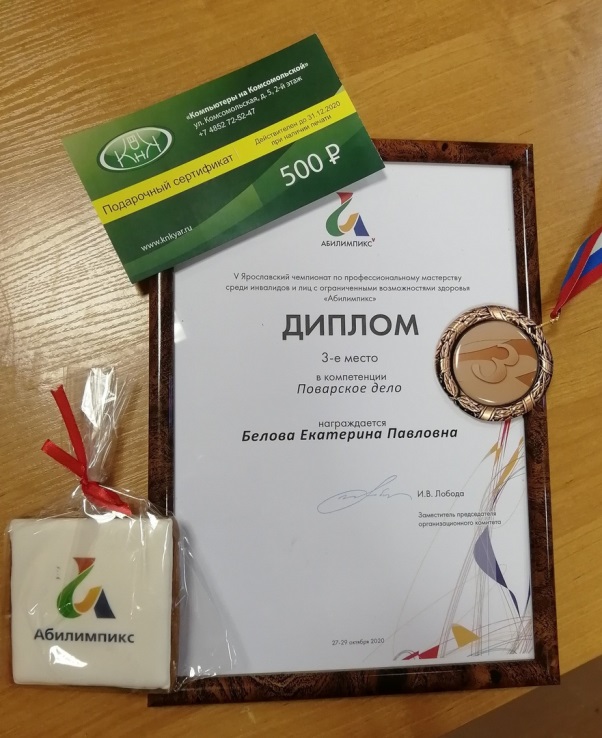 V Ярославский чемпионат "Абилимпикс«
Белова Екатерина, заняла III место.
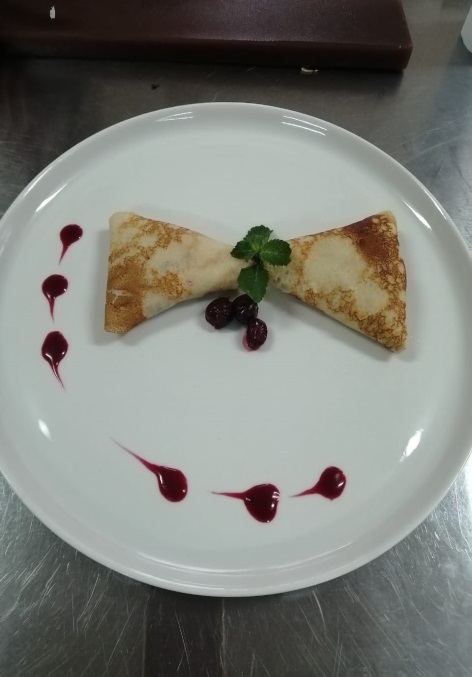 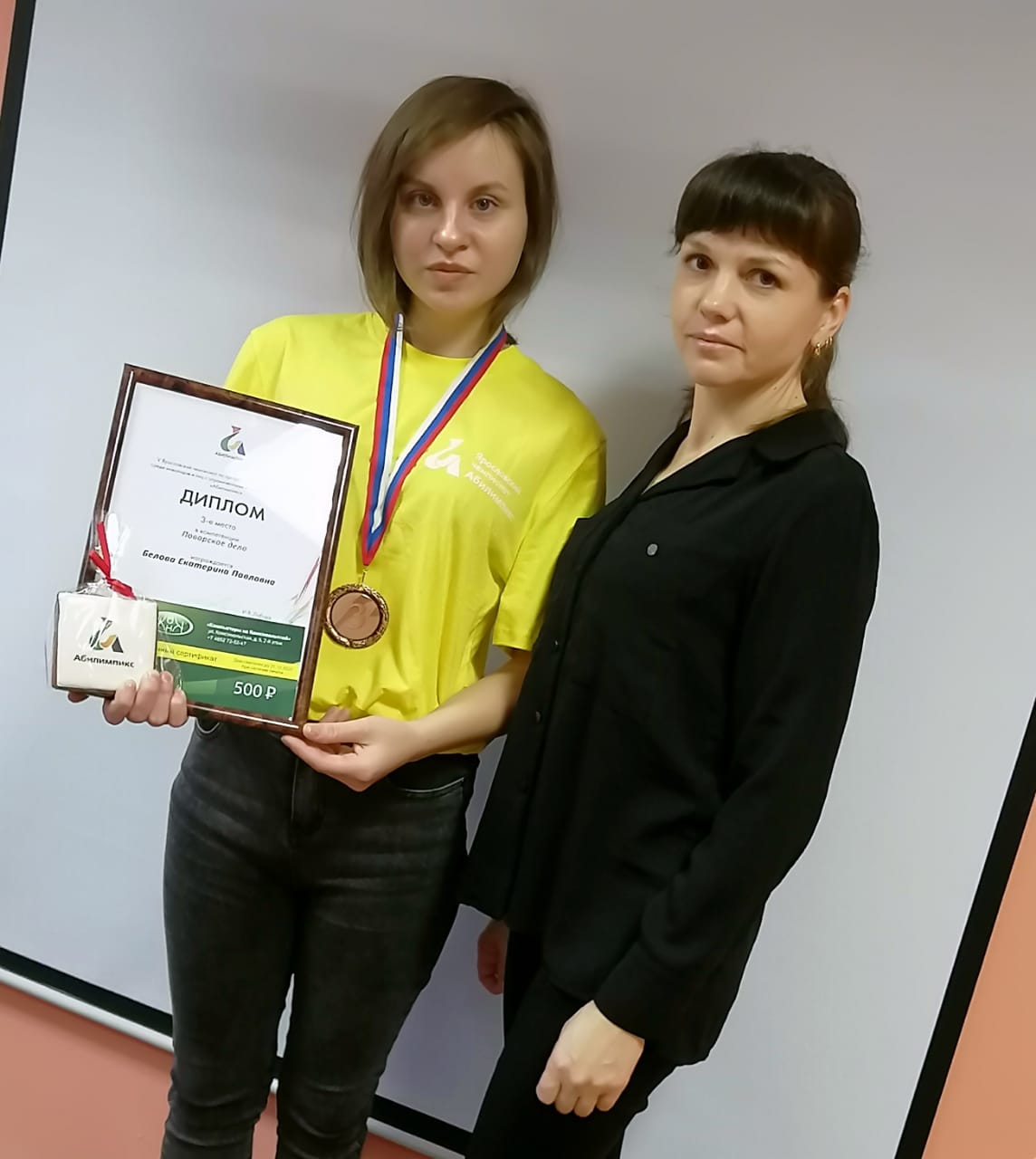 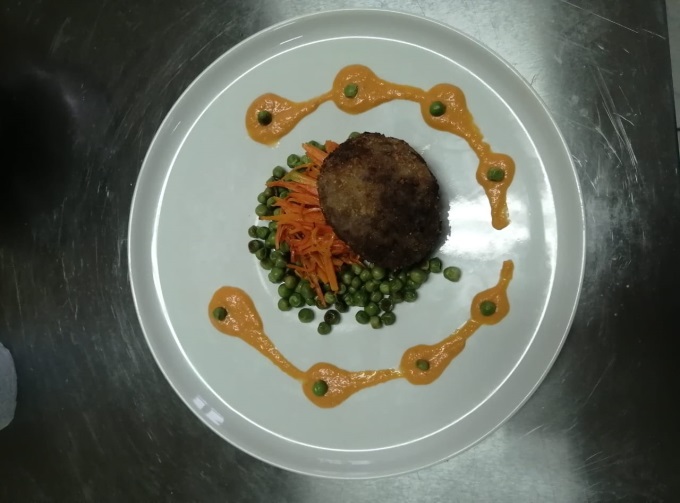 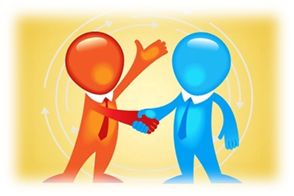 Успешность молодого педагога
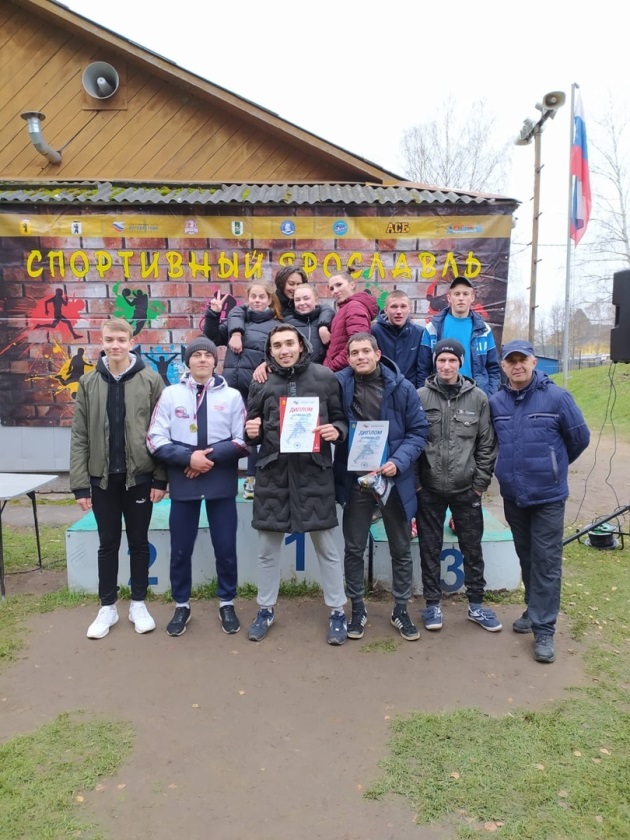 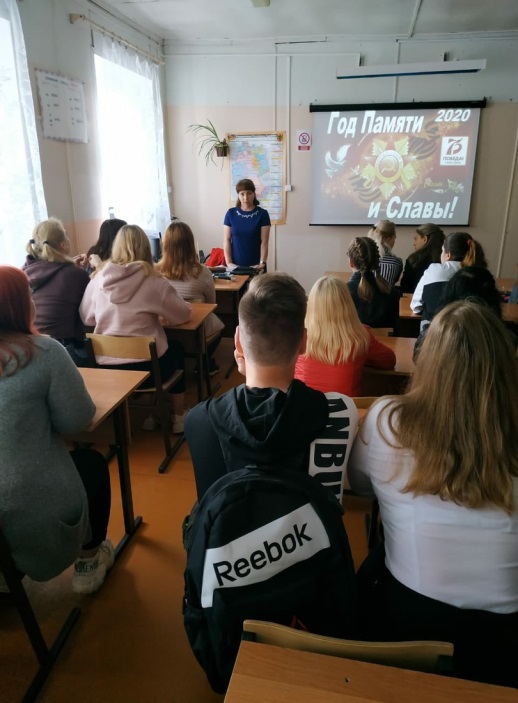 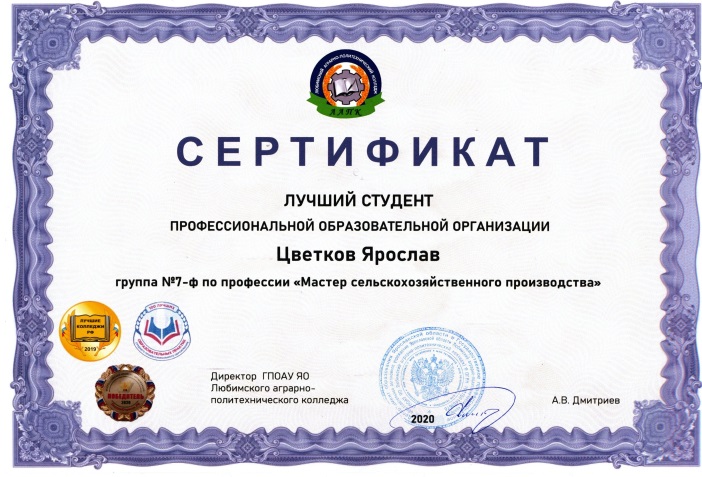 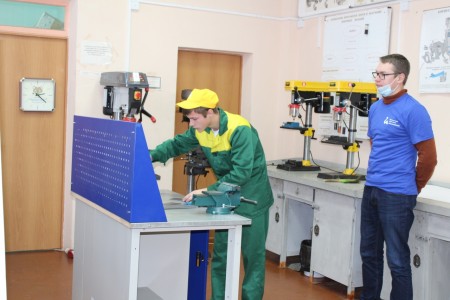